Підвищення ефективності уроків теоретичного навчання шляхом застосування інформаційних технологій
Сєрович Н.М.– викладач професійно-теоретичної підготовки, спеціаліст першої категорії
Інструменти для змішаного навчання
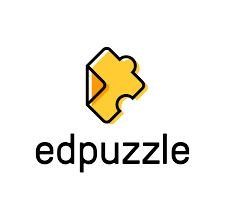 Інструменти для онлайн співпраці. Під час «живих подій» (очних зустрічей у класі) Classroomscreen
Платформа дистанційного навчання- Google Classroom
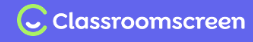 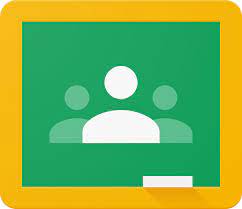 Інструменти для створення онлайнових дидактичних ігор, вправ, кросвордів, тестів та опитувань:
Learningapps, Edpuzzle, wordwall
Змішане навчання — це така методика формальної освіти, згідно з якою здобувач засвоює одну частину матеріалу онлайн, частково самостійно керуючи своїм часом, місцем, шляхом і темпом навчання, а іншу частину матеріалу вивчає у закладі
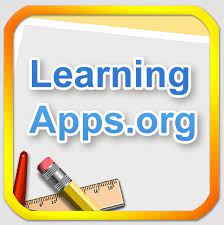 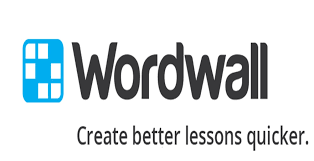 Інструменти онлайн трансляцій:
Zoom та  Google Meet
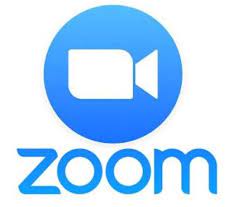 Інструменти для створення, редагування та розміщення відео-розширення Screenity, YouTube
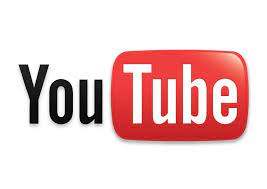 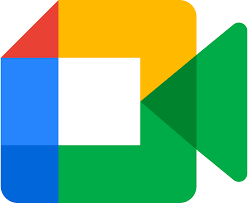 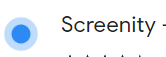 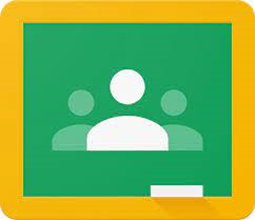 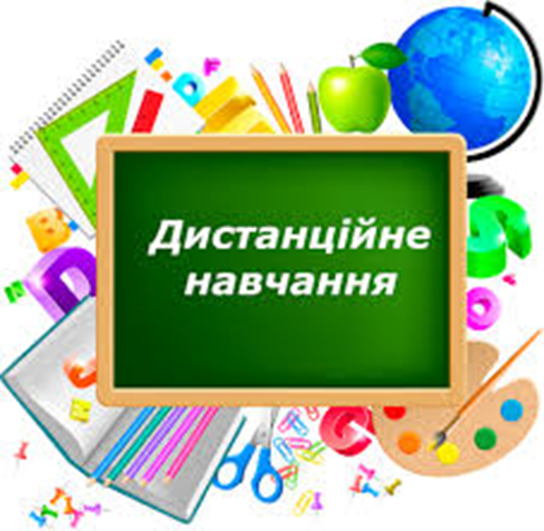 Платформа дистанційного навчання - Google Classroom
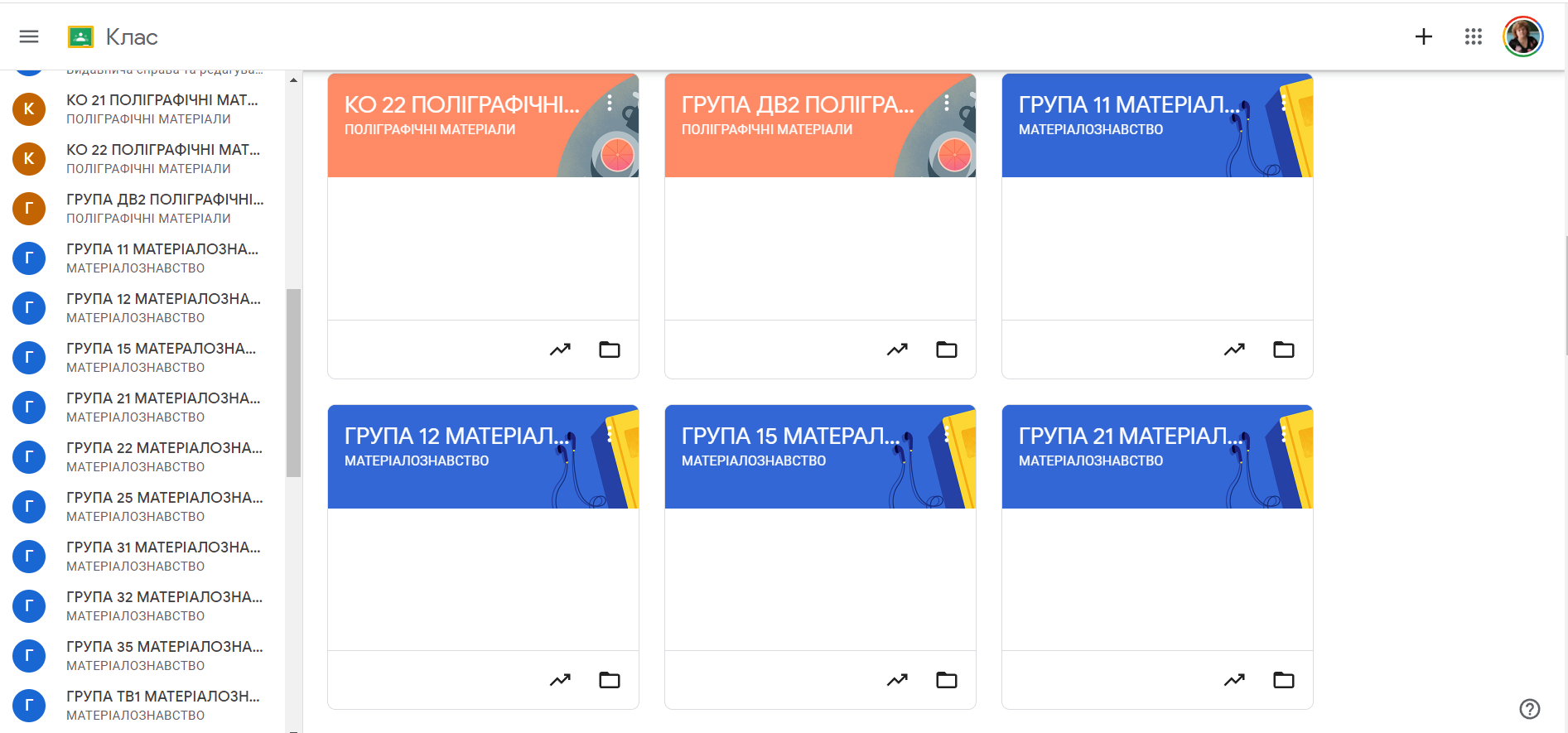 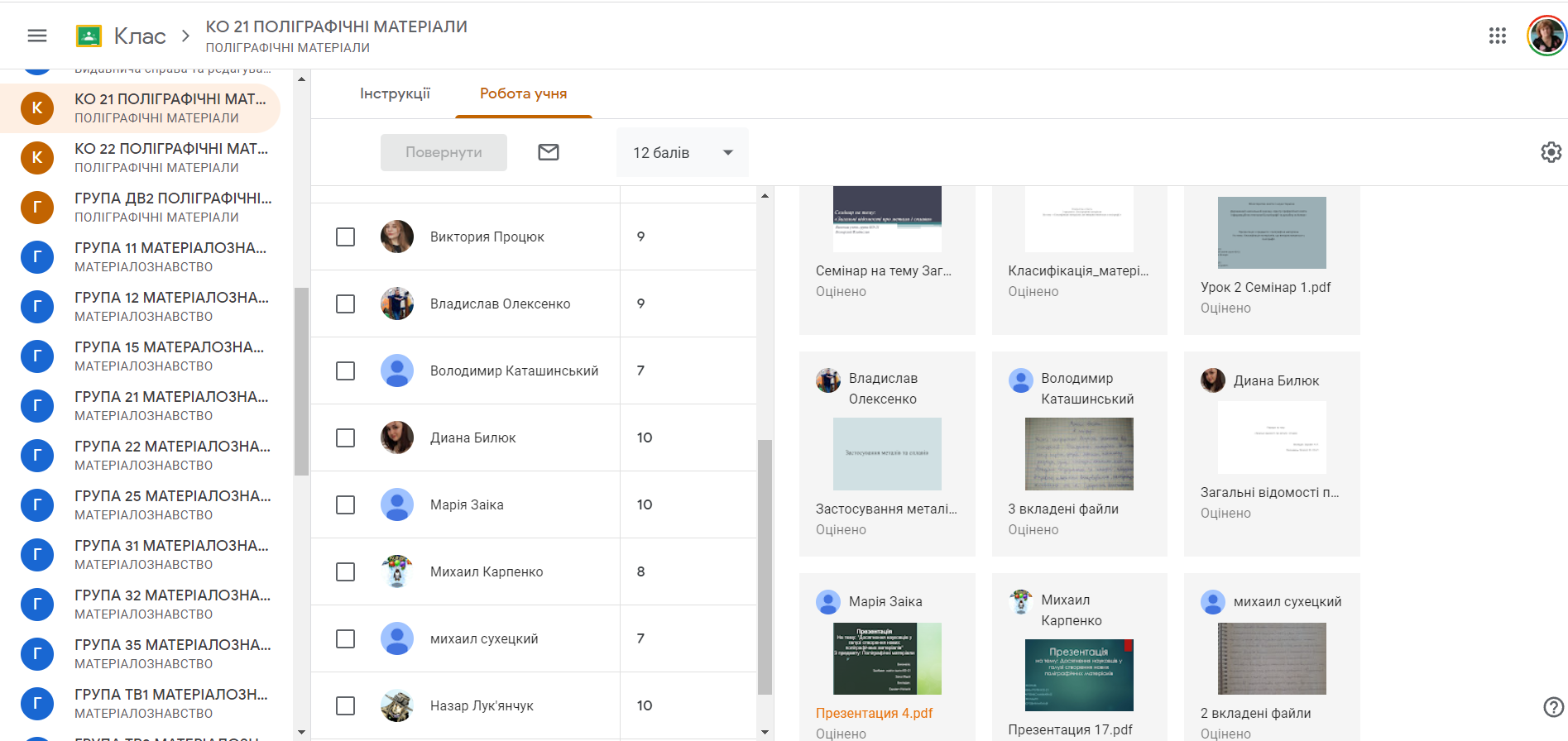 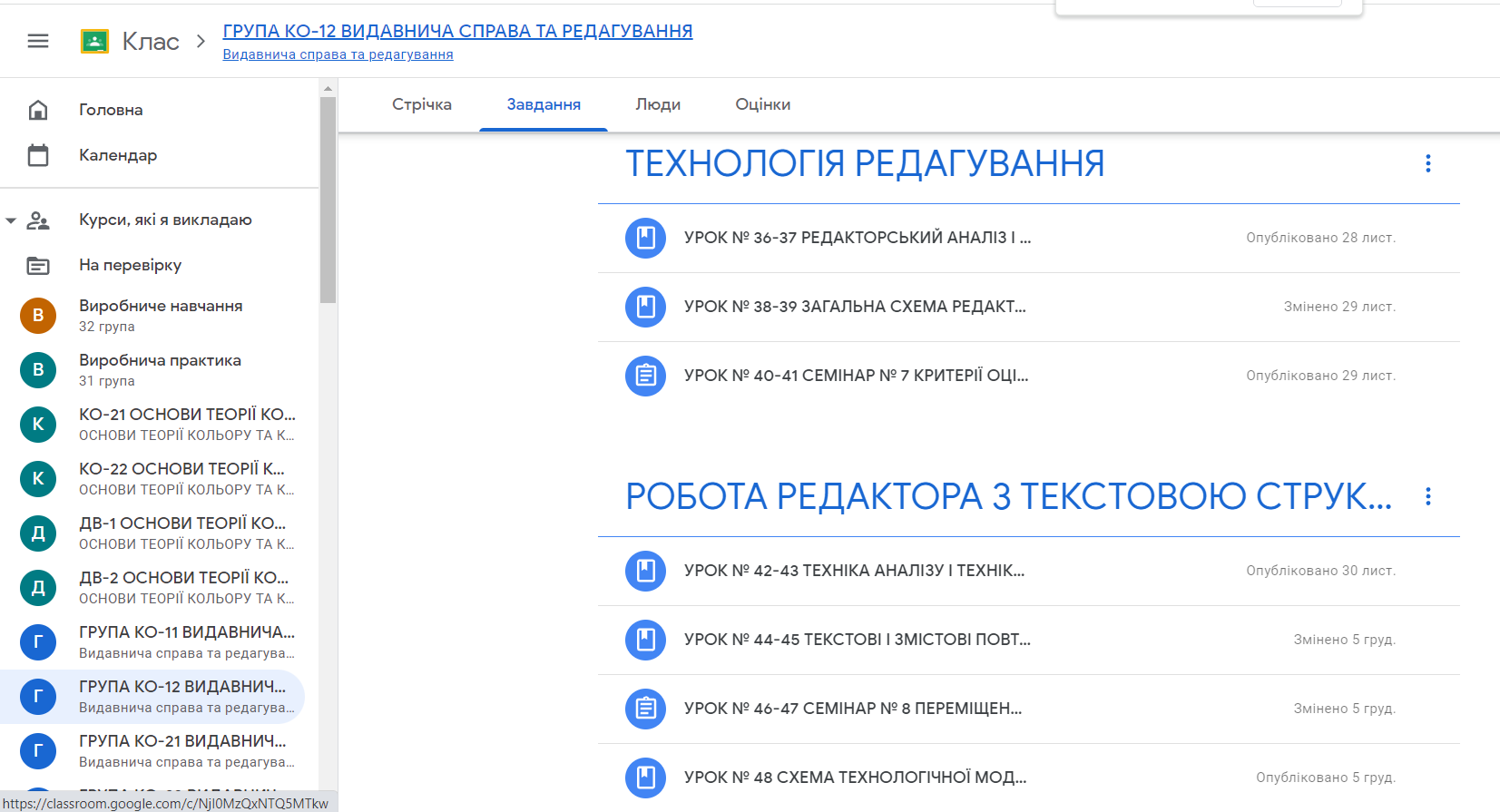 Classroom дозволяє організувати не лише дистанційне навчання, але й розмістити матеріали для змішаного навчання, самостійного вивчення окремих тем здобувачами тощо
Онлайн-заняття  через Google Meet
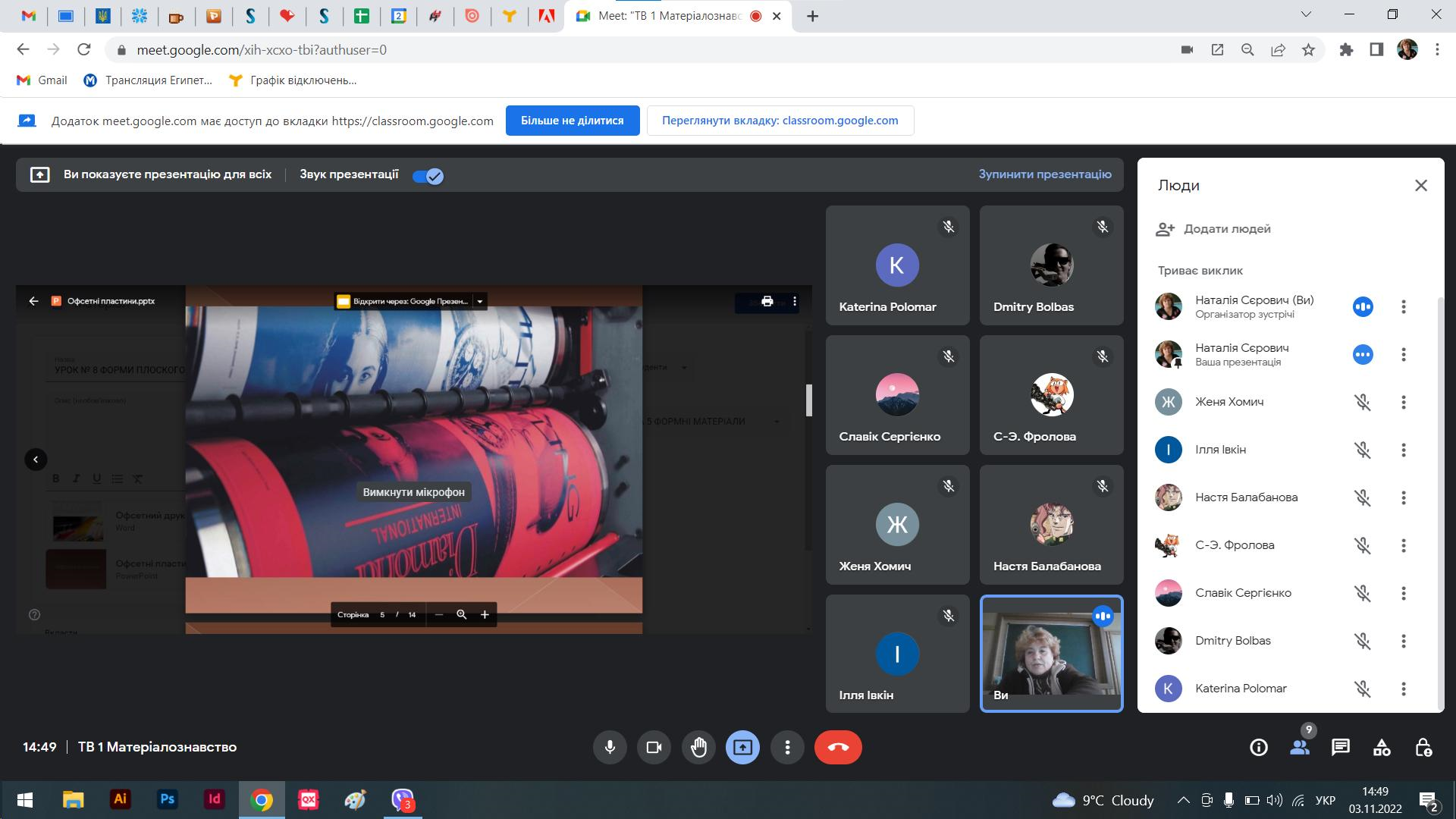 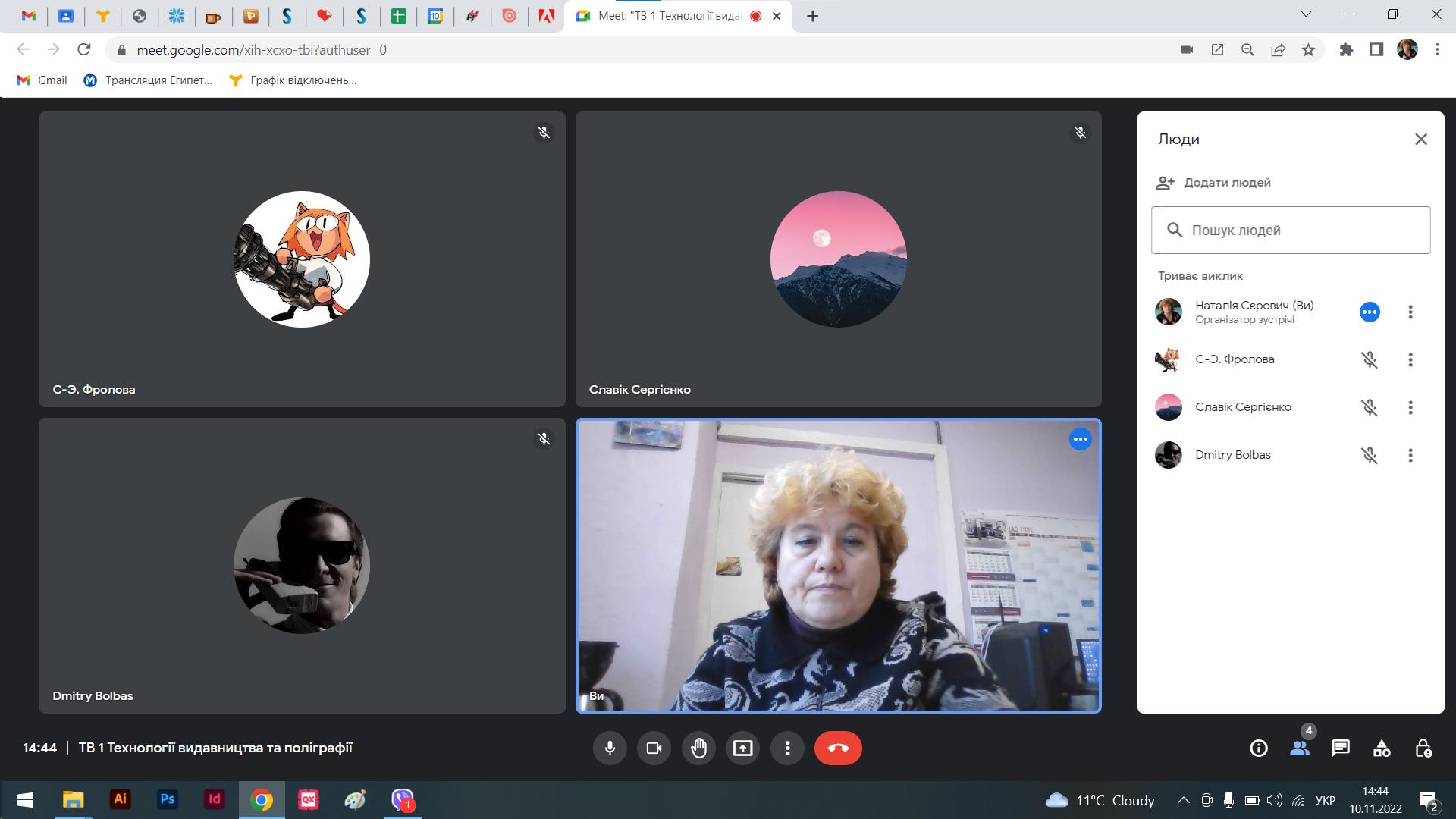 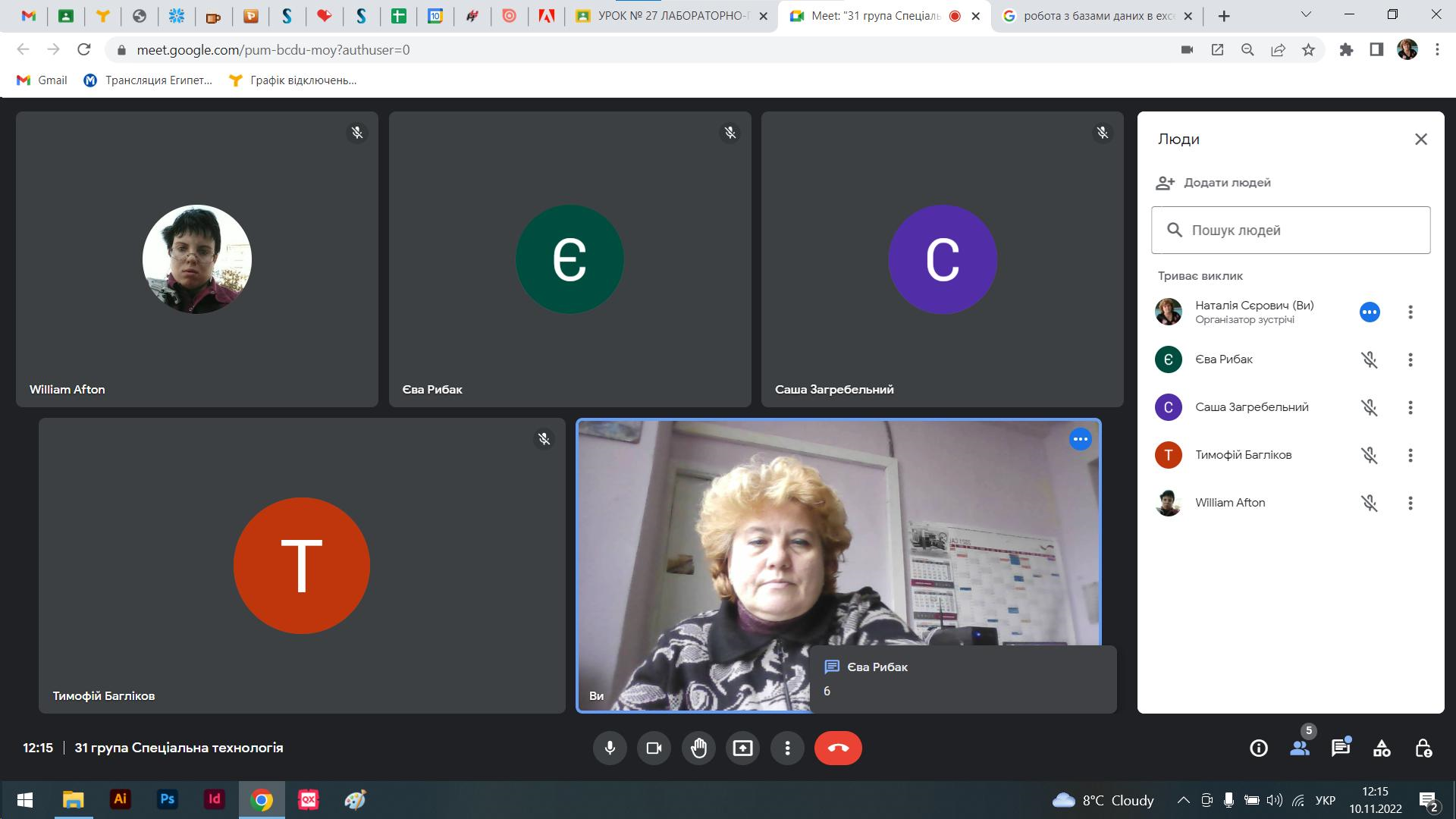 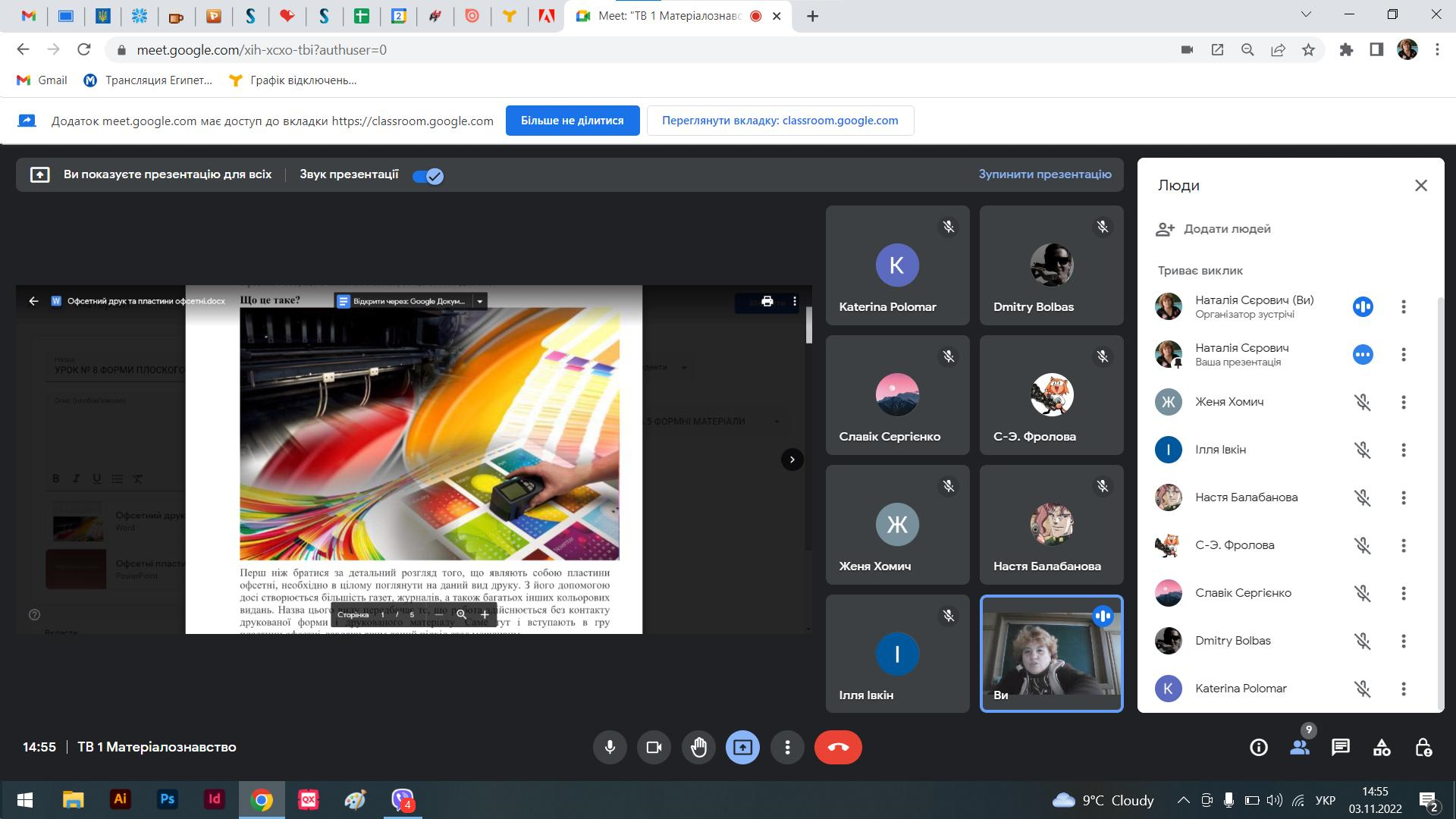 Конструктори інтерактивних уроків на прикладі LearningApps.org
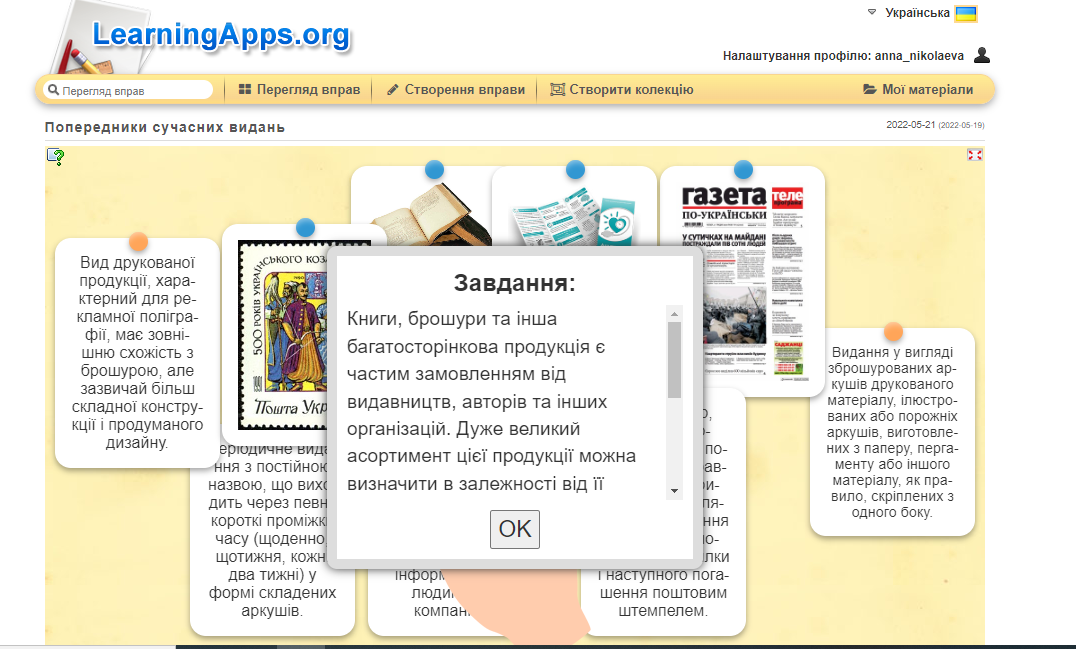 classflow.com
nearpod.com
web.seesaw.me
thinglink.com
classroomscreen.com
wixie.com
Віртуальні дошки
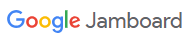 Інші ресурси, які можна використовувати:
realtimeboard.com
en.linoit.com
ru.padlet.com
conceptboard.com
twiddla.com
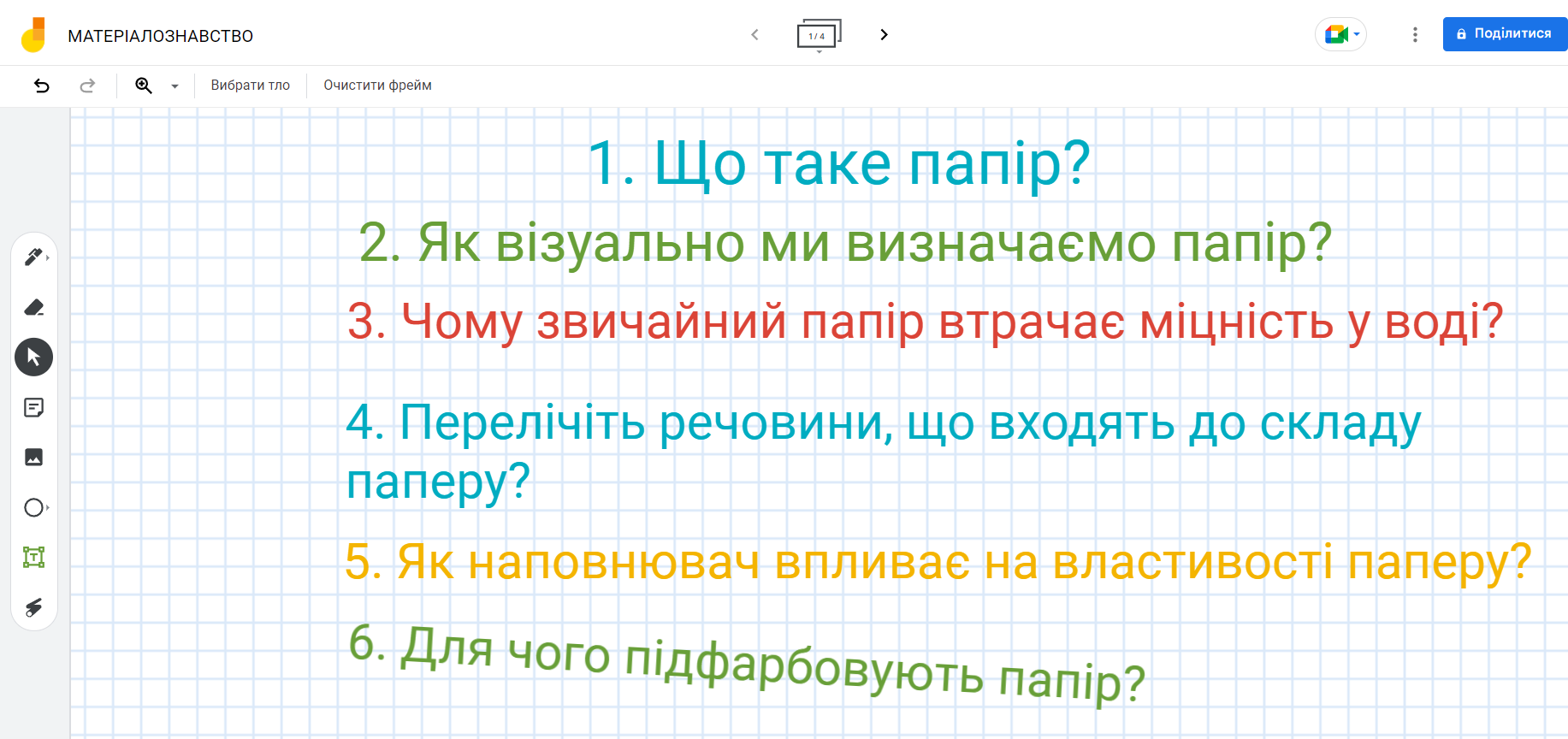 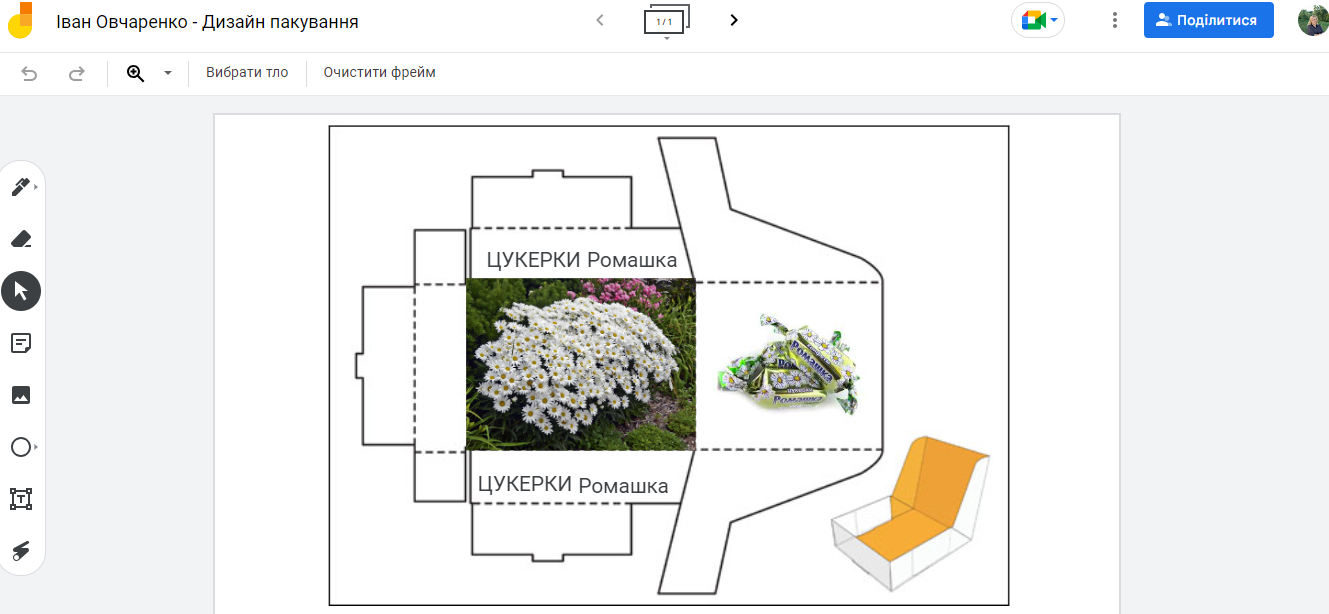 Що таке Classroomscreen?
Classroomscreen  - інтерактивна онлайн-дошка. Таймер, годинник, можливість набору тексту та використання зображень, рефлексія, рівень шуму та світлофор, QR-код та випадкове ім’я – це чудові інструменти, які можуть зробити урок цікавішим
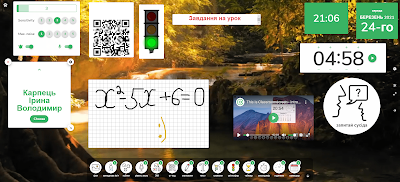 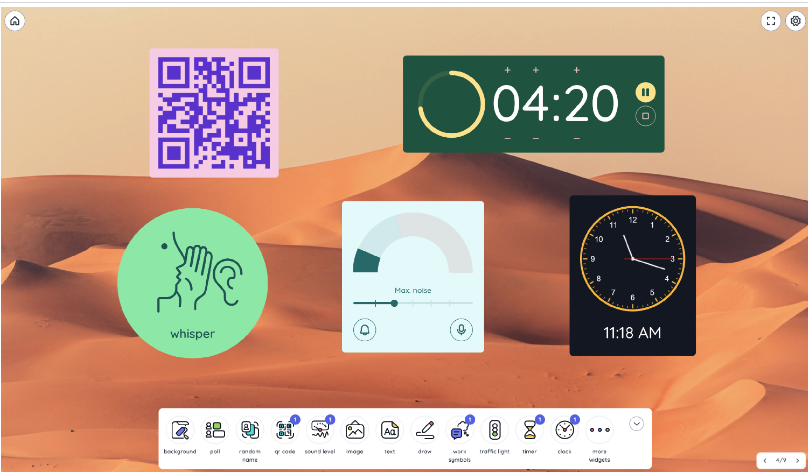 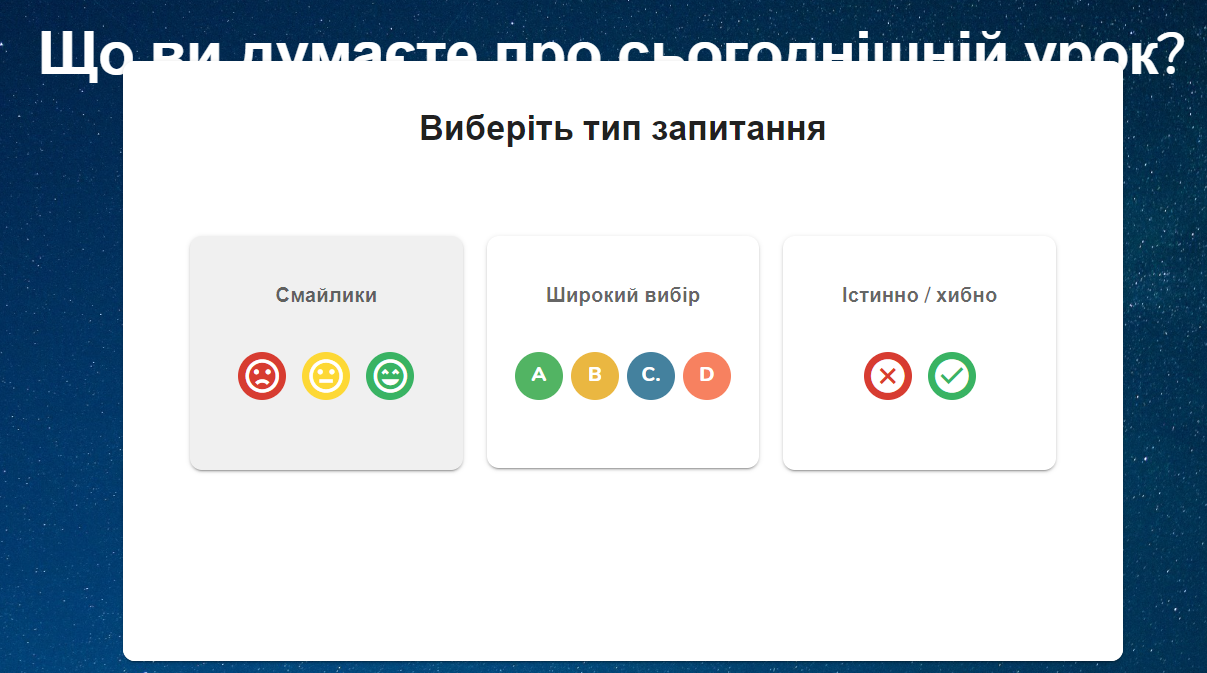 Спільна робота з групою у Гугл таблицях
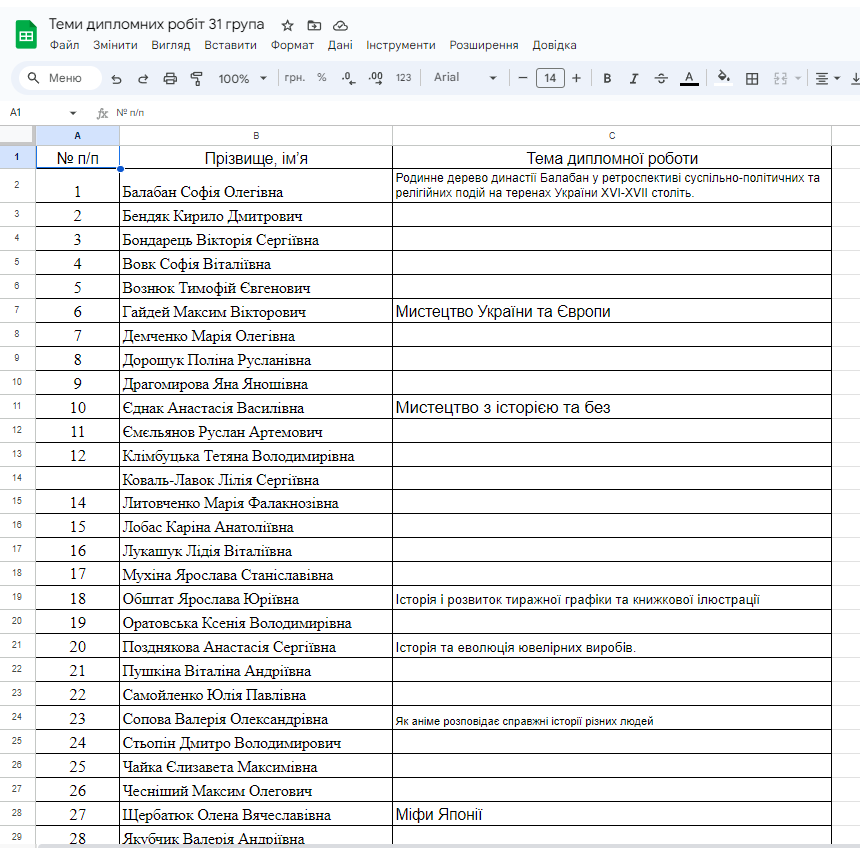 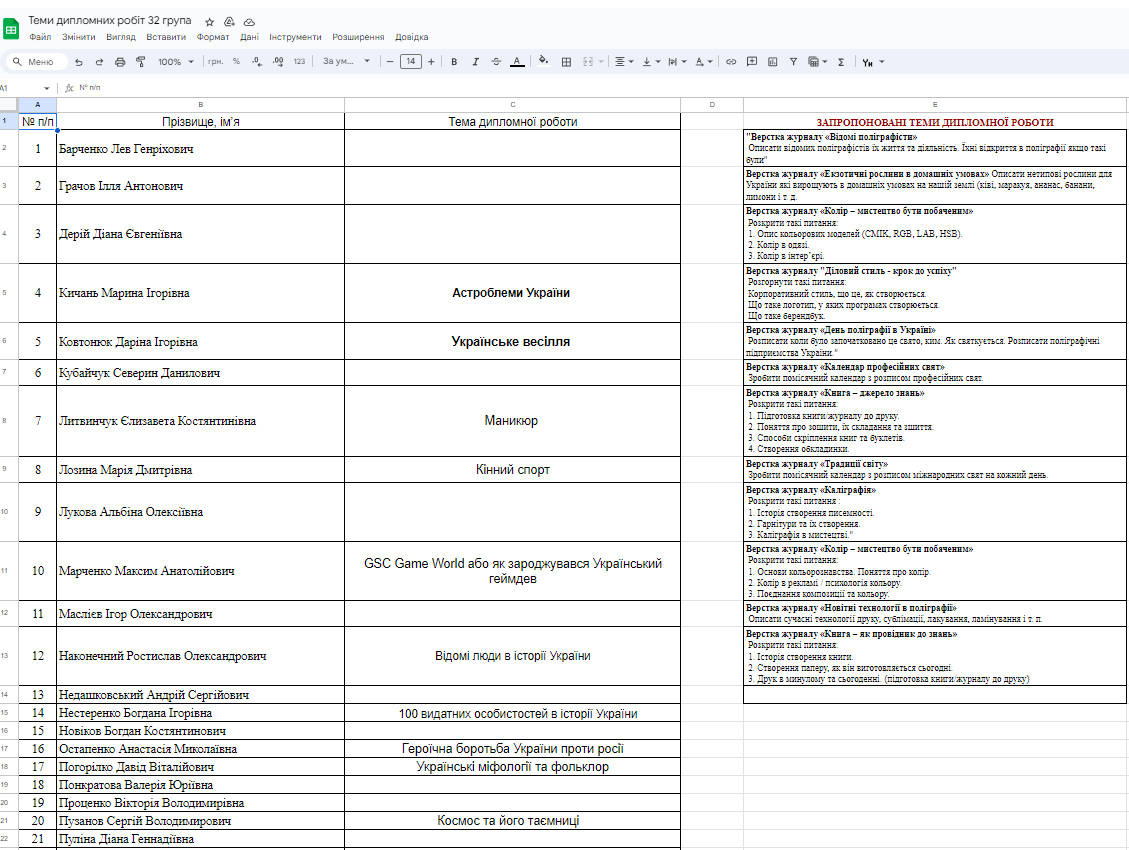 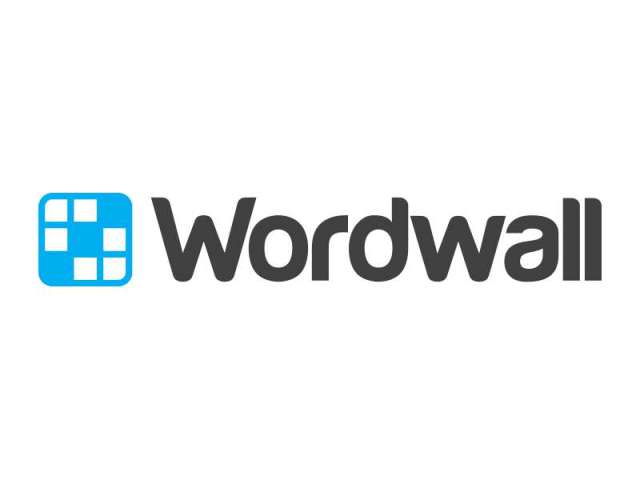 Інструмент для оцінювання під час дистанційного або змішаного навчання
Можна використовувати для створення інтерактивних вправ і матеріалів для роздруку
Створювати цікаві та захопливі завдання
Створювати вправи для закріплення матеріалу
Функції
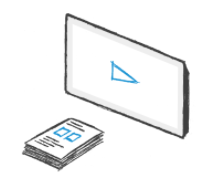 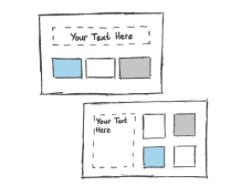 Більшість шаблонів доступні в інтерактивному вигляді, а також у версії для роздруку
Створення на основі шаблонів
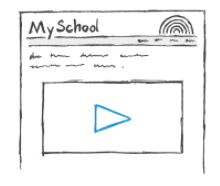 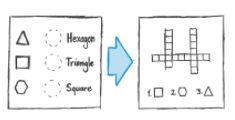 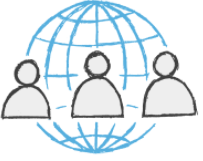 Вбудовування у веб-сайт
Надання доступу до вправ через соціальні мережі колегам
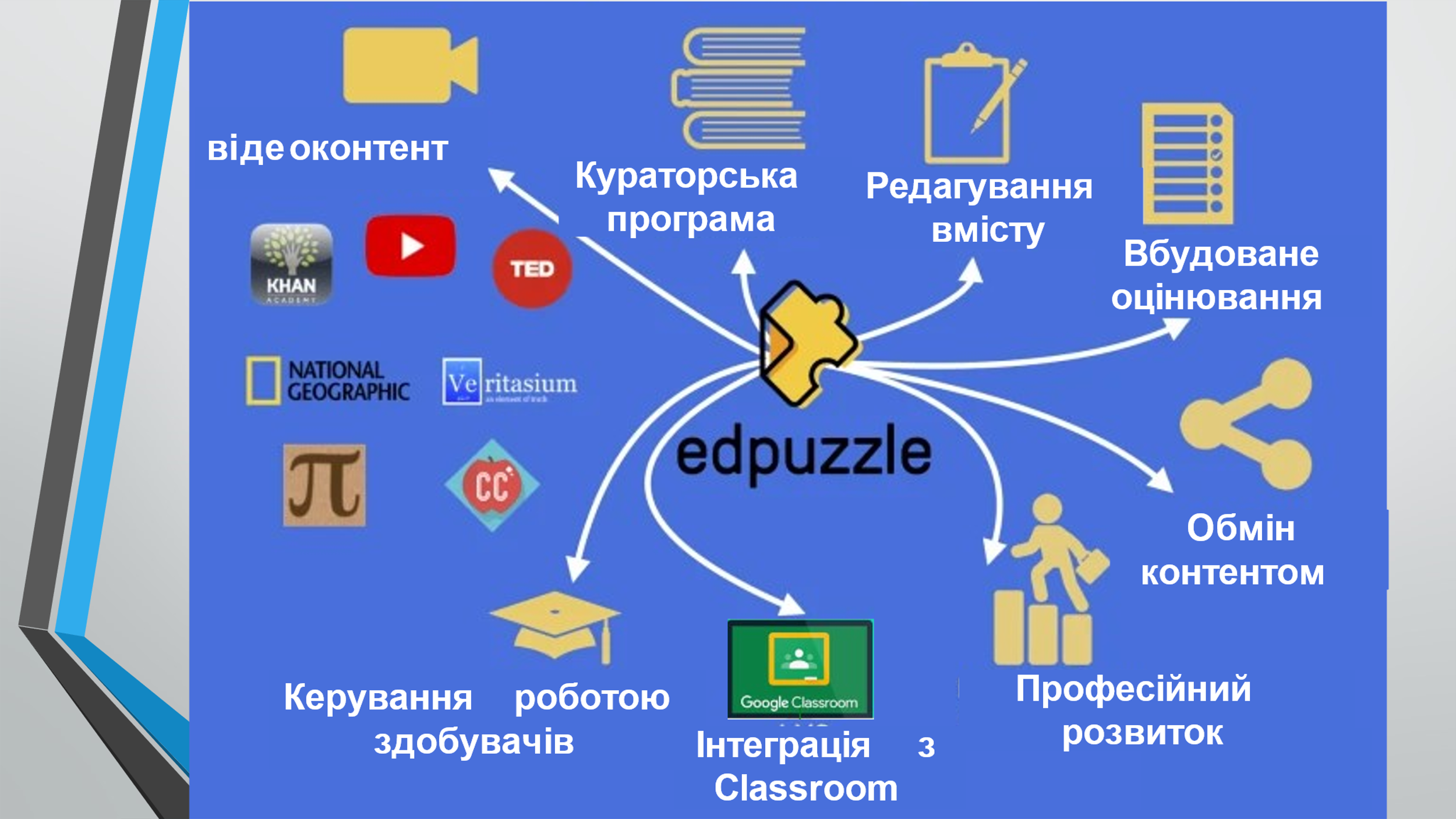 edpuzzle.com/ - безкоштовний сервіс, що дає змогу вчителю за лічені хвилини створити навчальний матеріал на основі відеороликів
Це редактор
 дає можливість:
створювати уроки на основі будь-якого готового відео
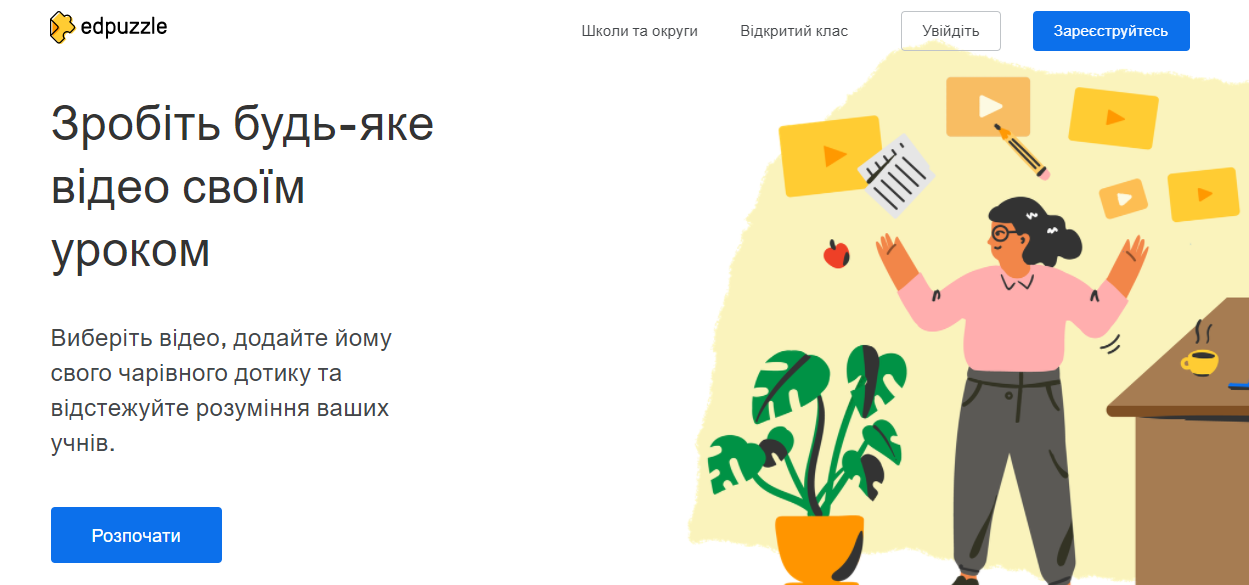 додавати запитання, відповіді, коментарі для учнів безпосередньо у відео
додавати голосовий супровід до завантаженого відео
переглядати статистику, як учні виконали завдання
З сервісом можна працювати з будь-якого девайсу. До того ж EDpuzzle інтегрований з Google Classroom
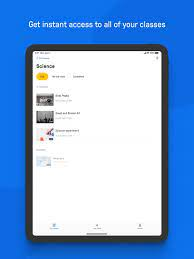 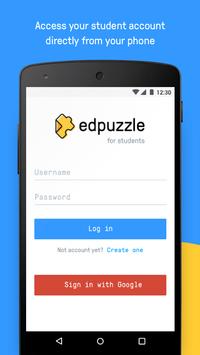 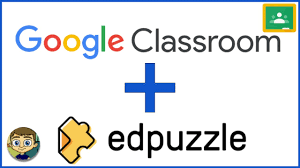 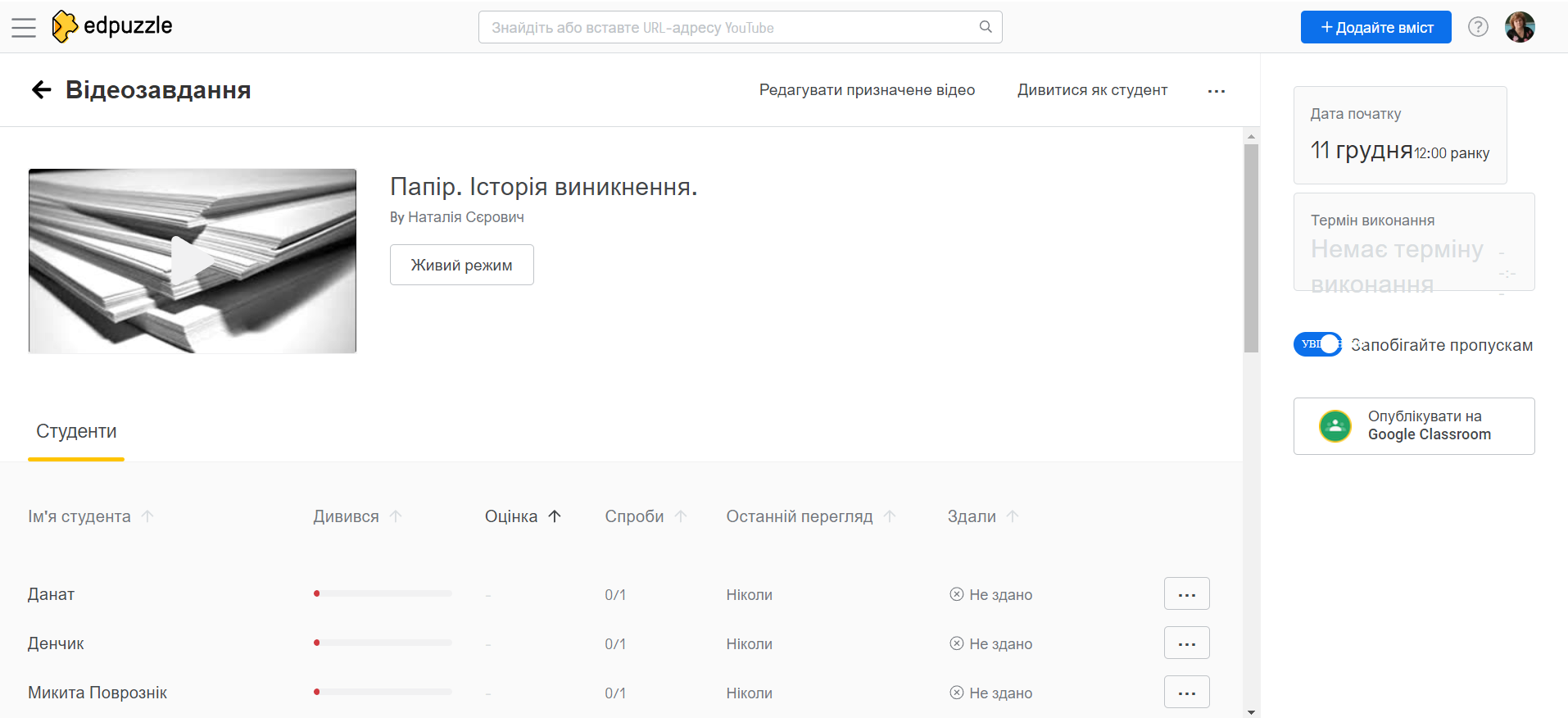 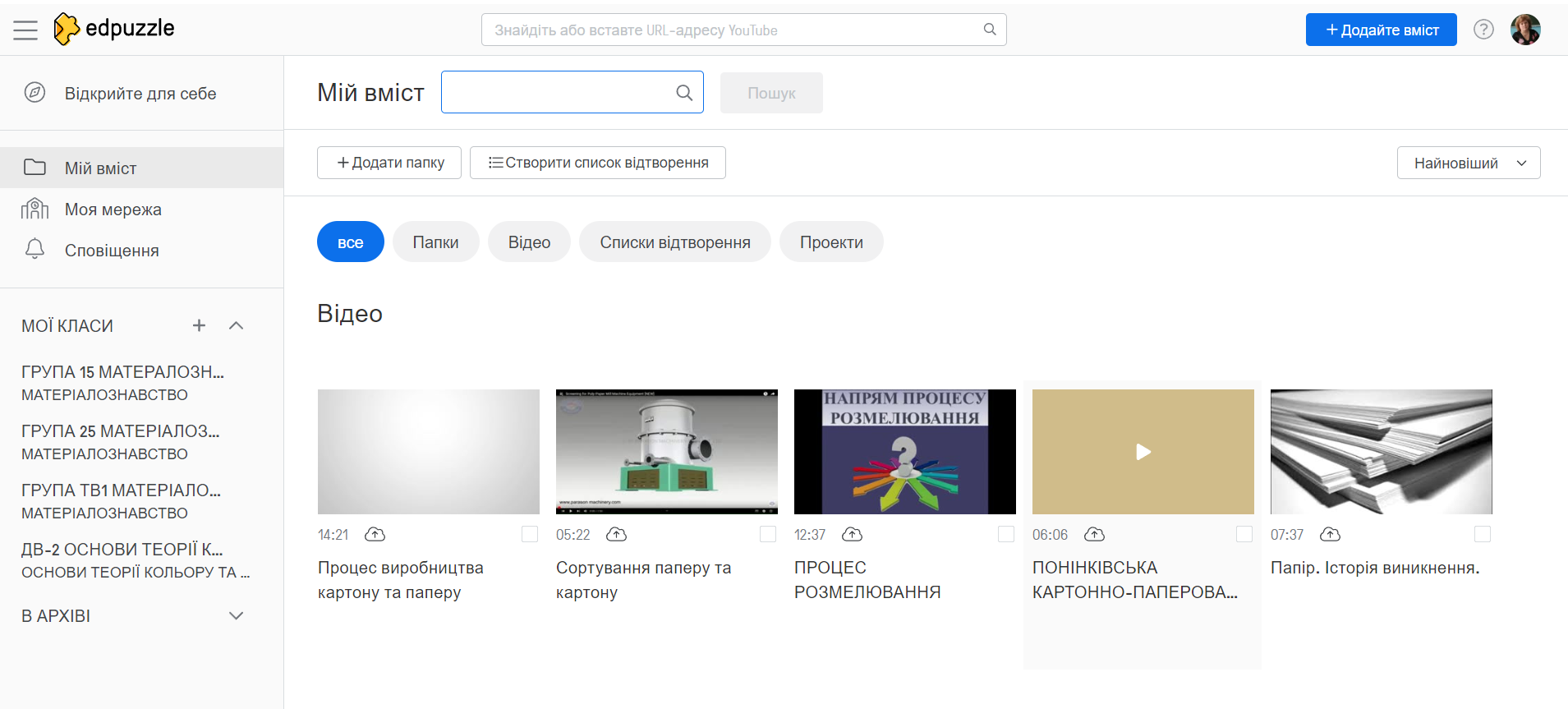 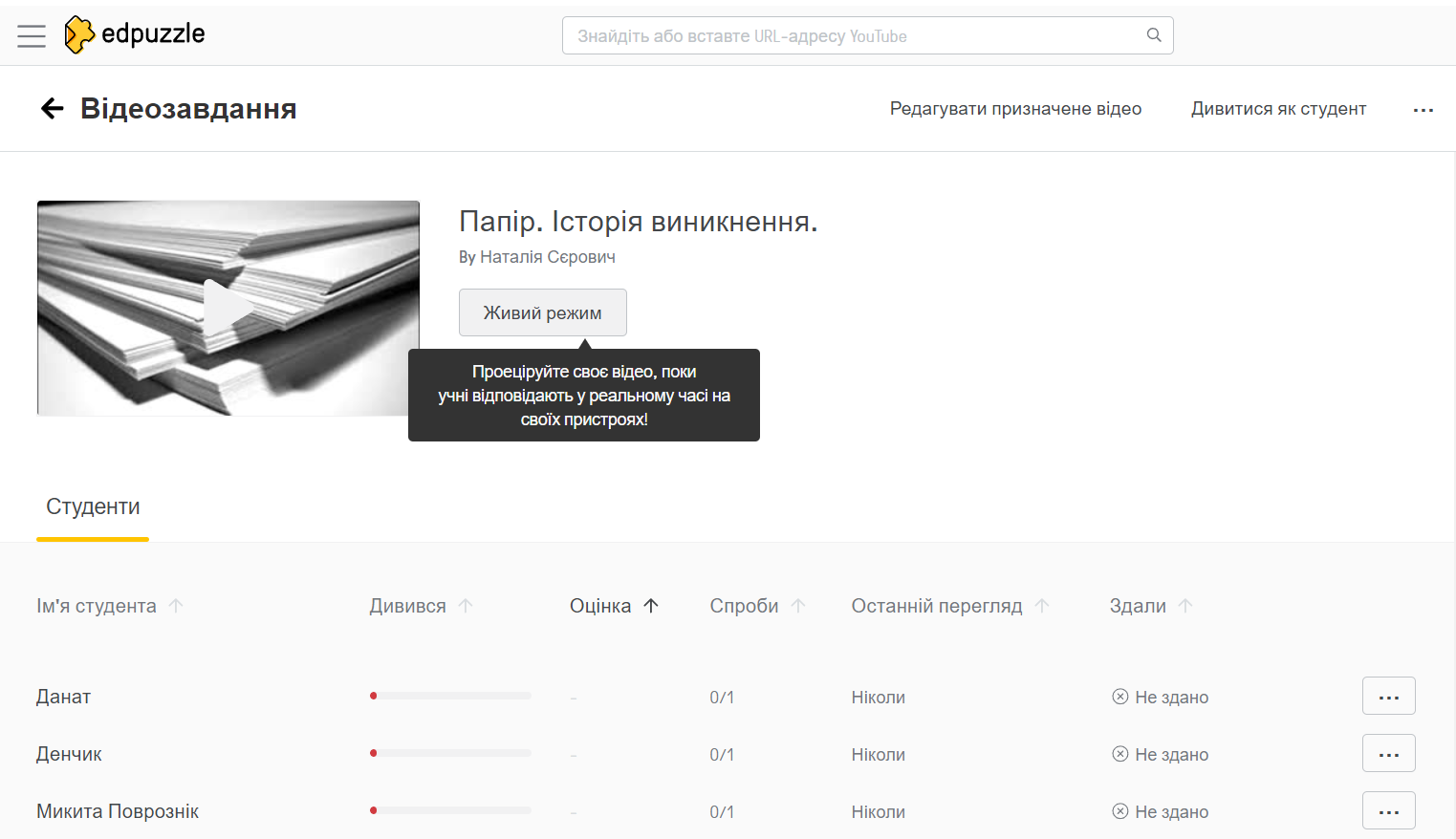 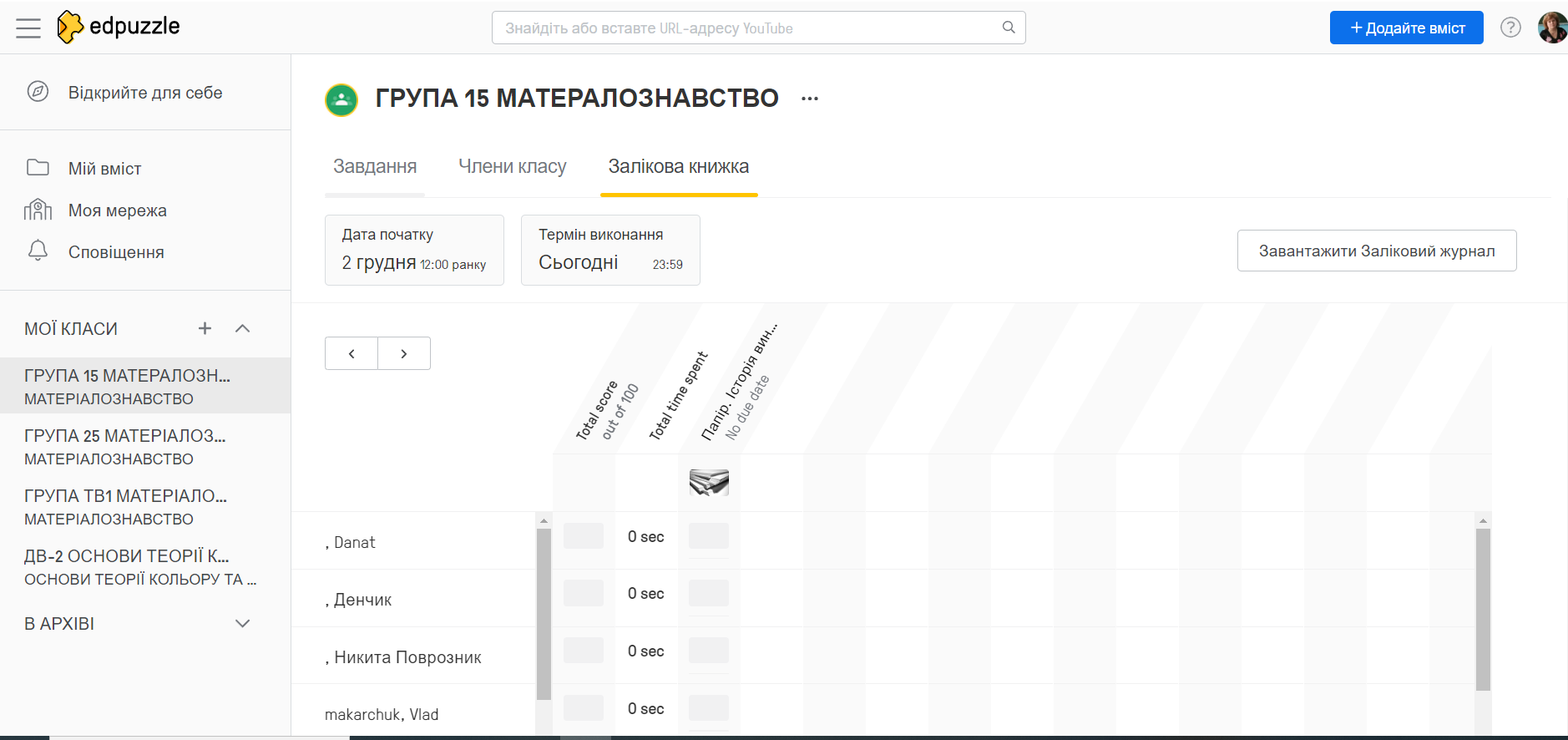 На основі одного відео можна створити інтерактивну вікторину з відкритими питаннями або з вибором однієї відповіді з декількох
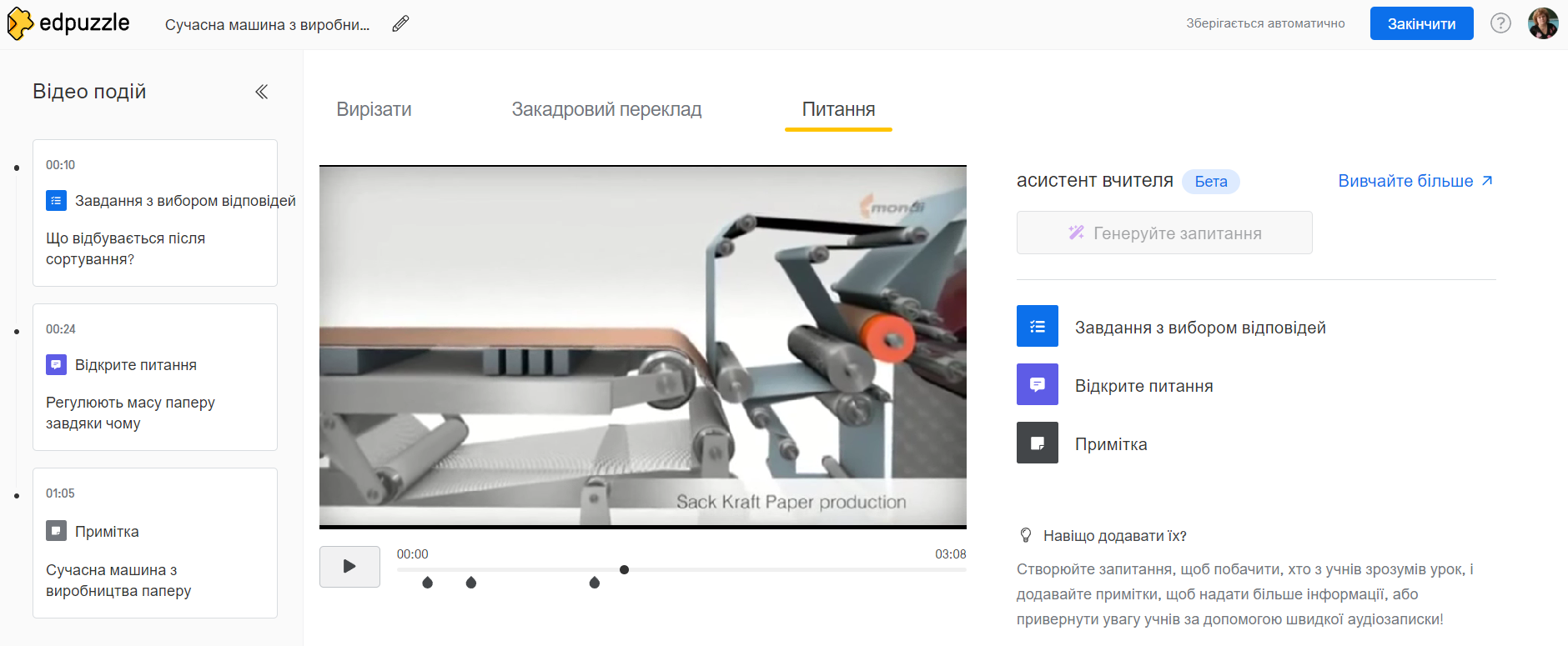 Є можливість створювати класи і відслідковувати, хто з учнів переглянув відео і як впорався із запропонованими завданнями
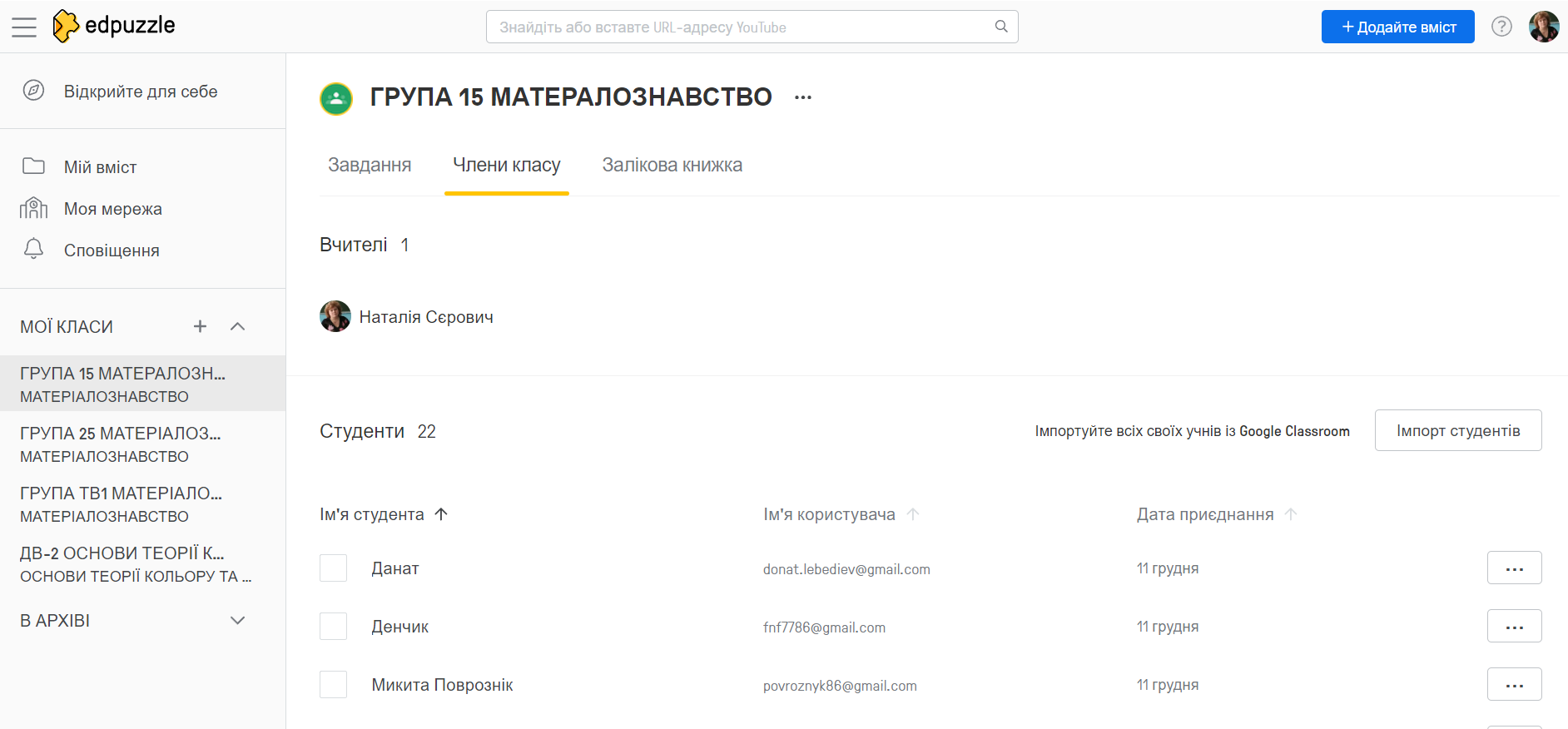 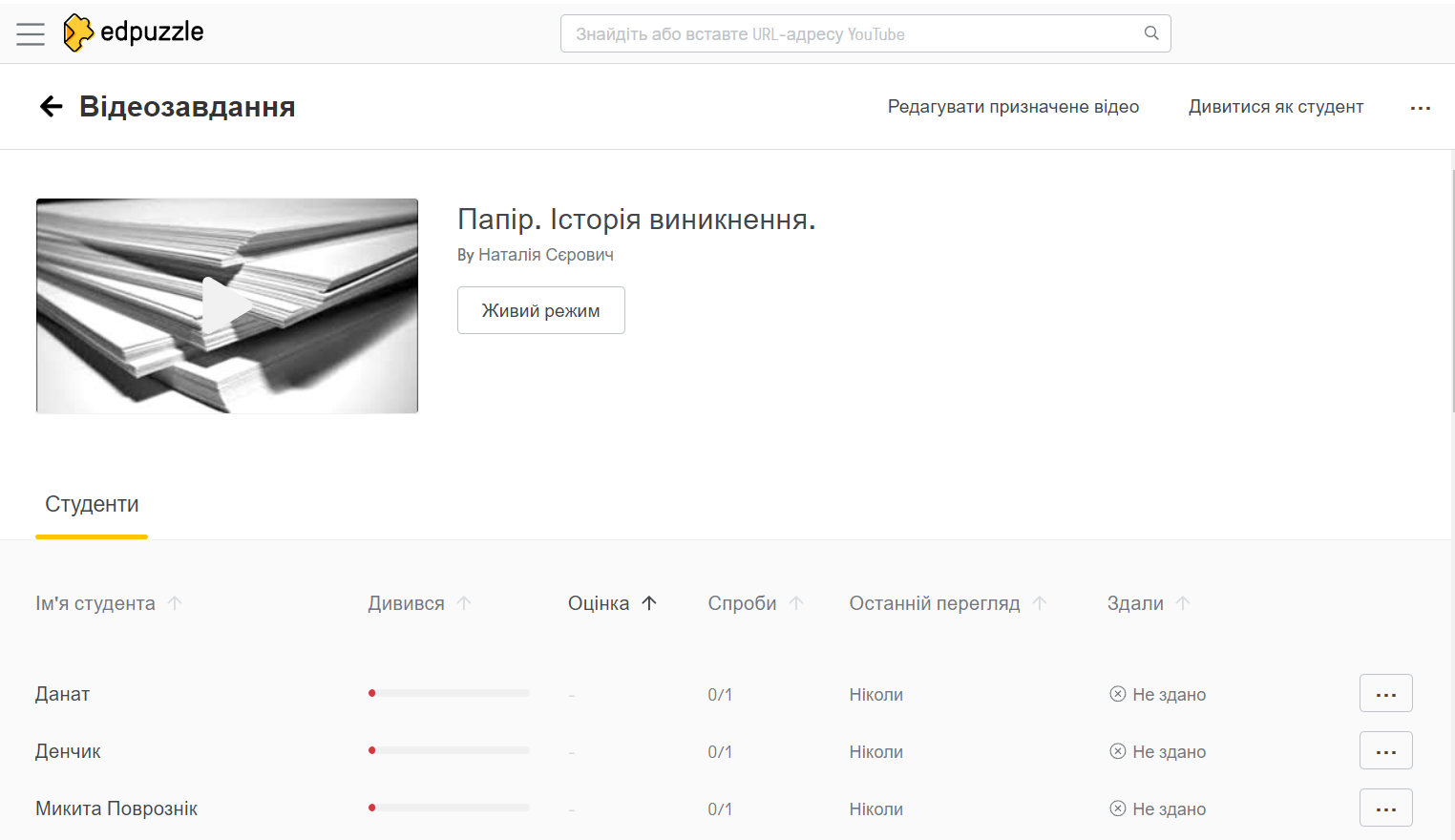 Також можна працювати з групою в реальному часі, відслідковуючи результати
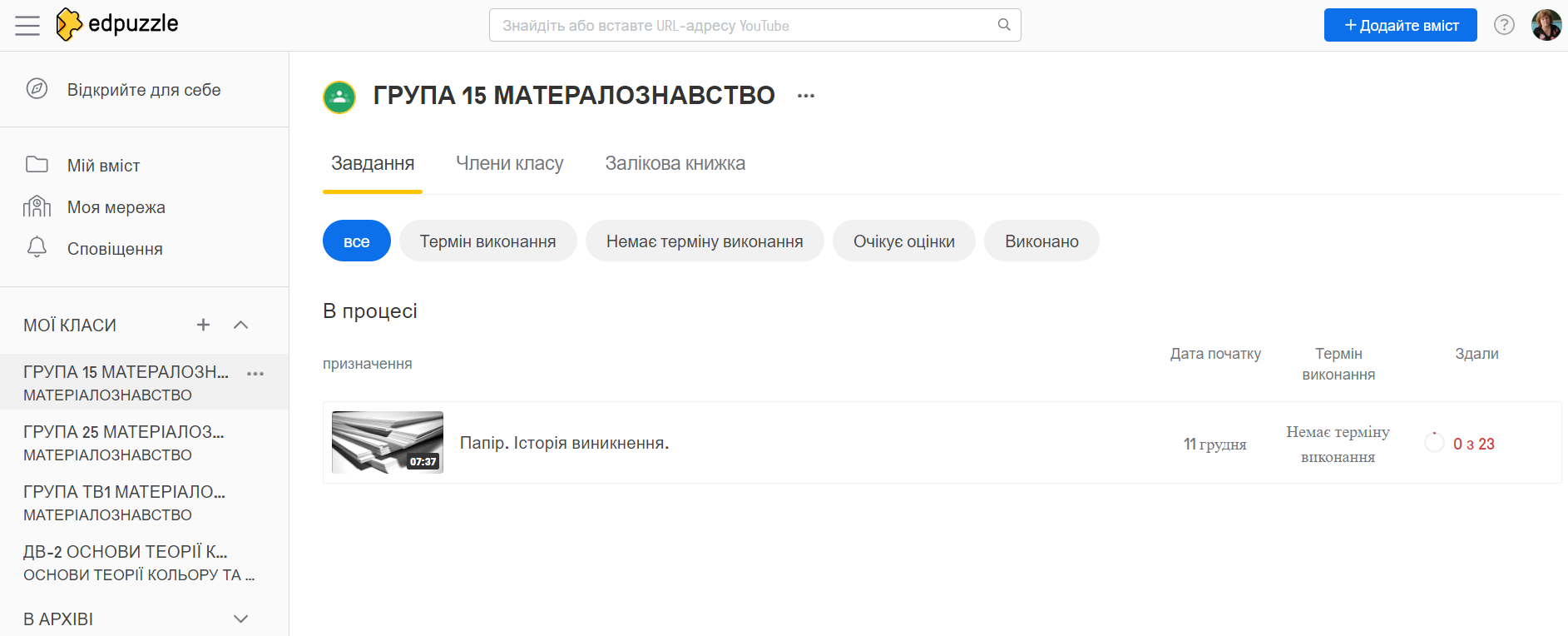 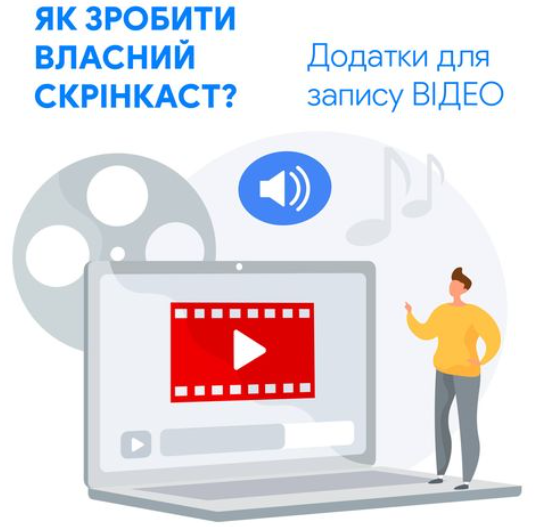 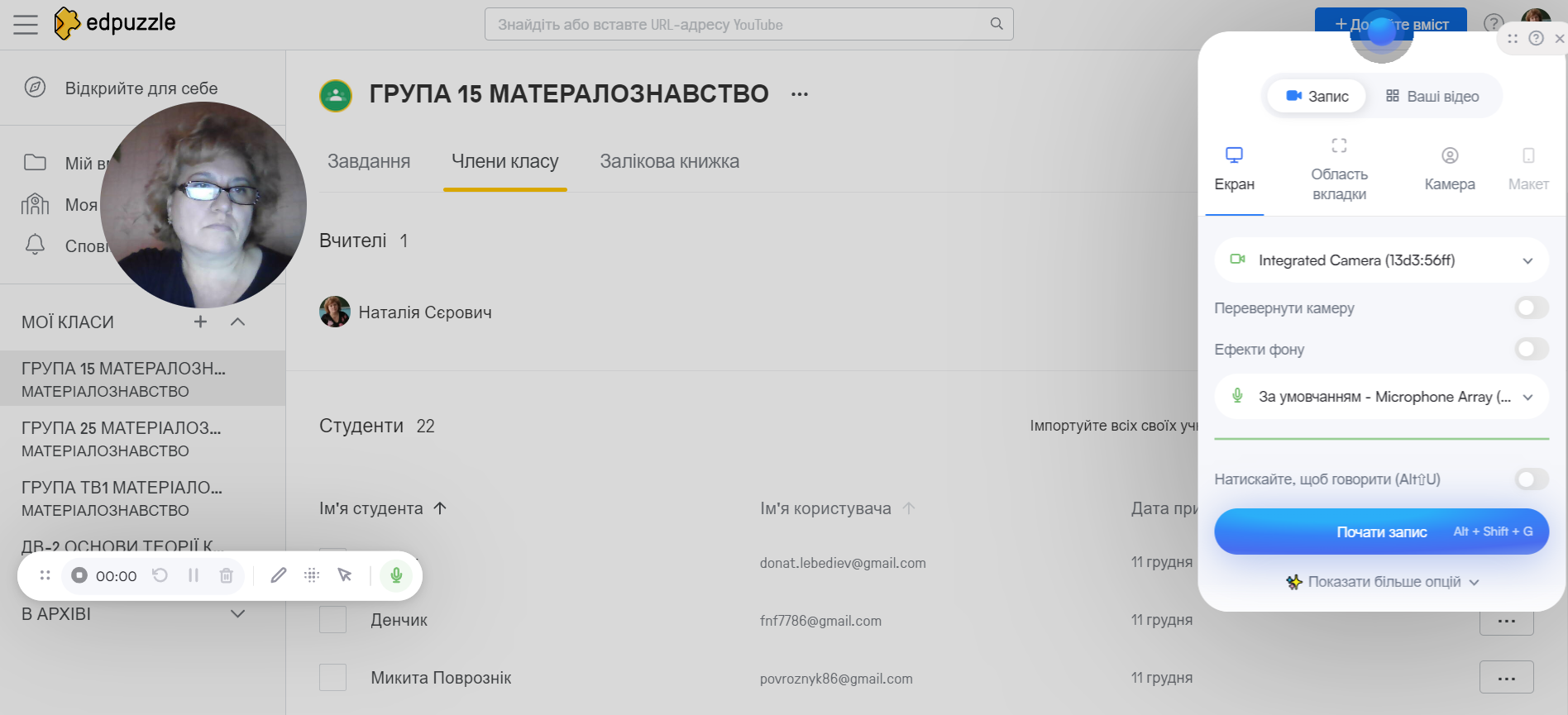 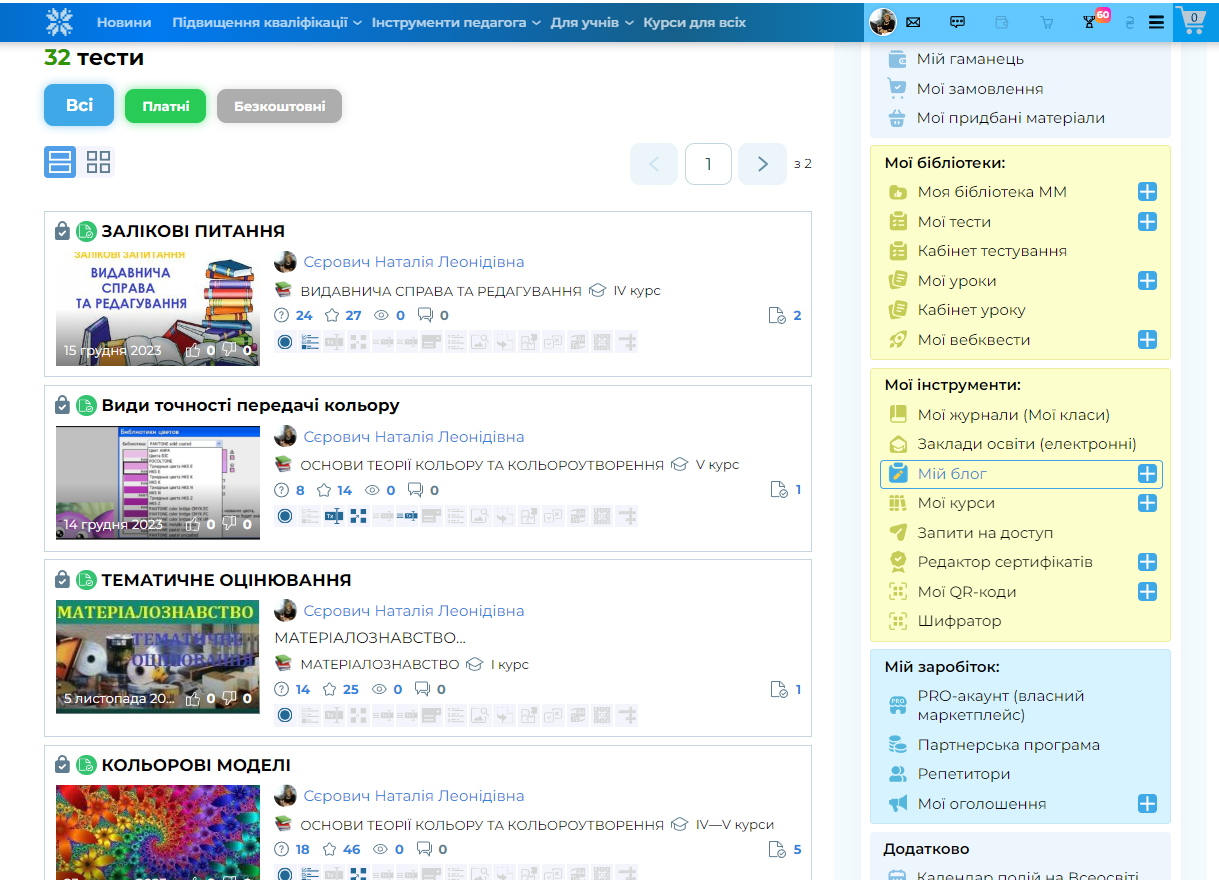 РЕСУРСИ «ВСЕОСВІТИ»
«Всеосвіта» як національна освітня спільнота представляє для педагогів велику кількість можливостей, адже тут є такі сторінки як:
Бібліотека методичних матеріалів
Тести
Уроки
Журнал (Мої класи)
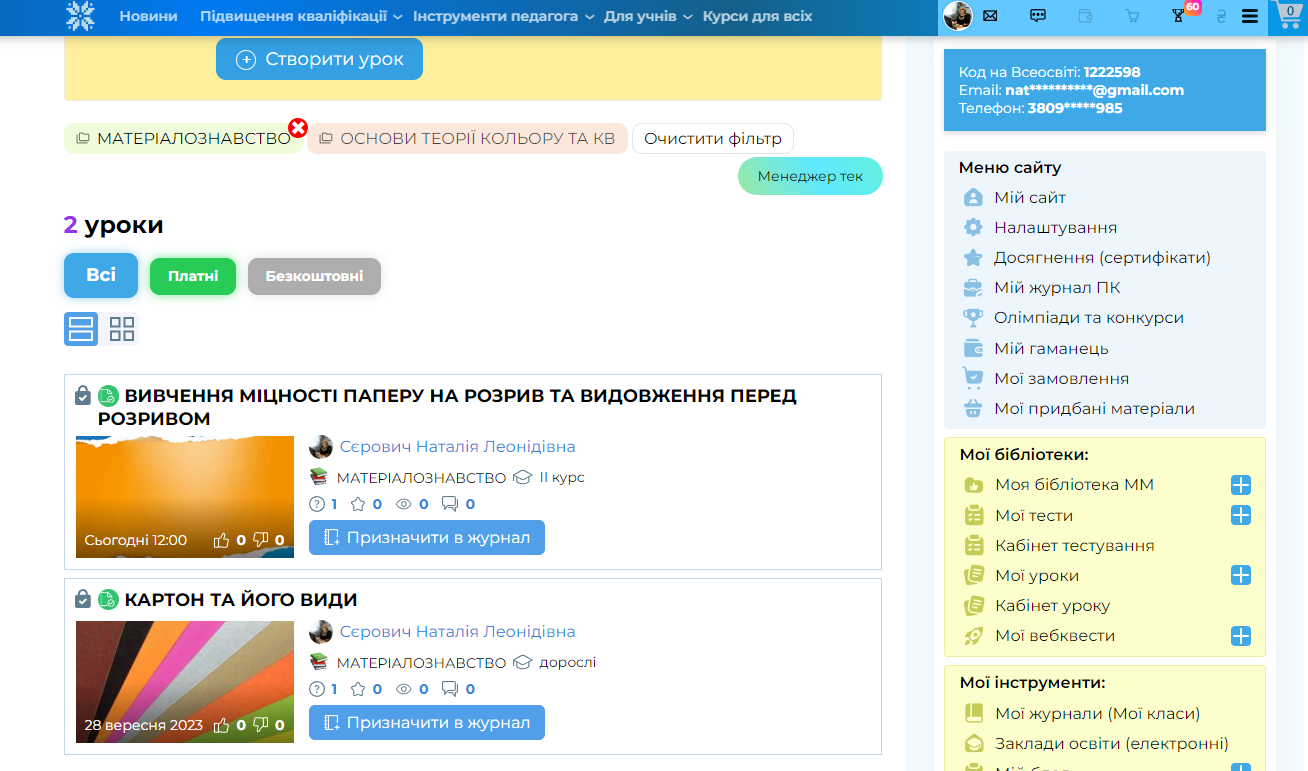 ТЕСТОВІ ЗАВДАННЯ НА ПЛАТФОРМІ «ВСЕОСВІТА»
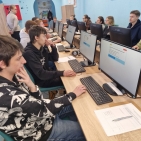 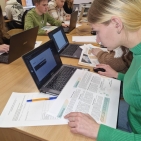 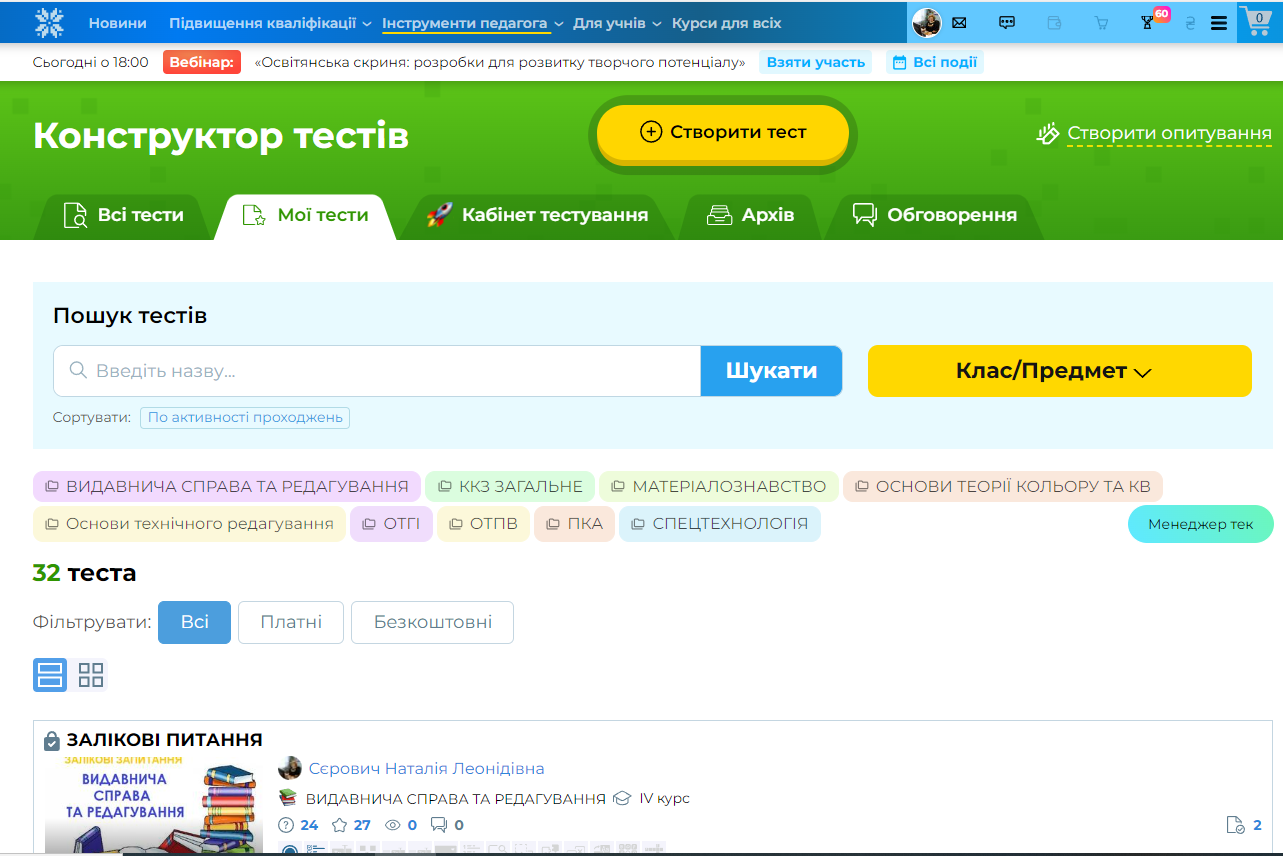 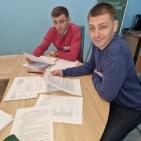 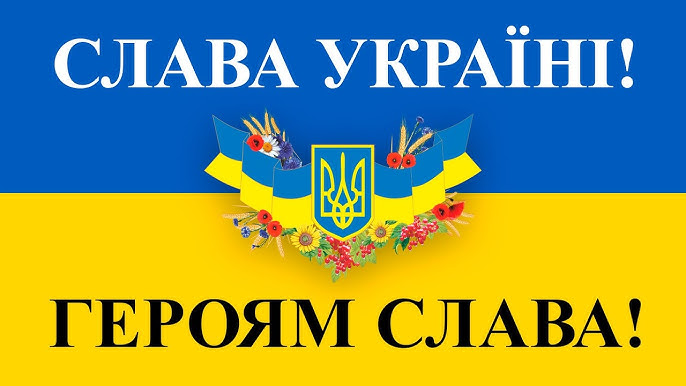 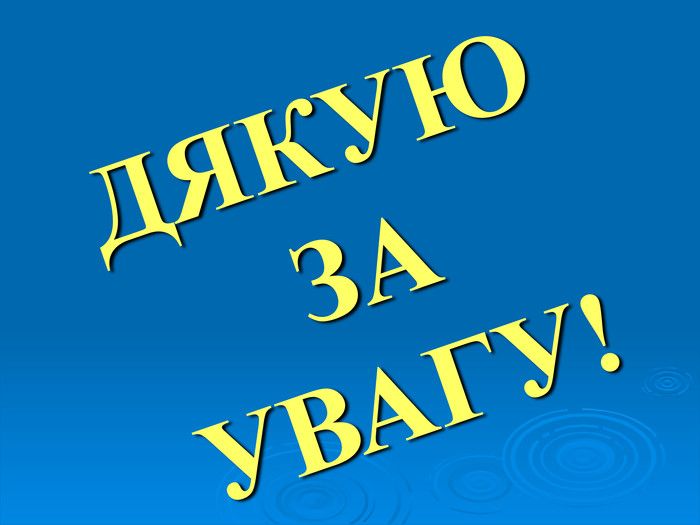